Fig. 1. Chemical structure of Chlamydia psittaci LPS which harbors all the antigen fragments listed in Table I. ...
Glycobiology, Volume 21, Issue 8, August 2011, Pages 1049–1059, https://doi.org/10.1093/glycob/cwr041
The content of this slide may be subject to copyright: please see the slide notes for details.
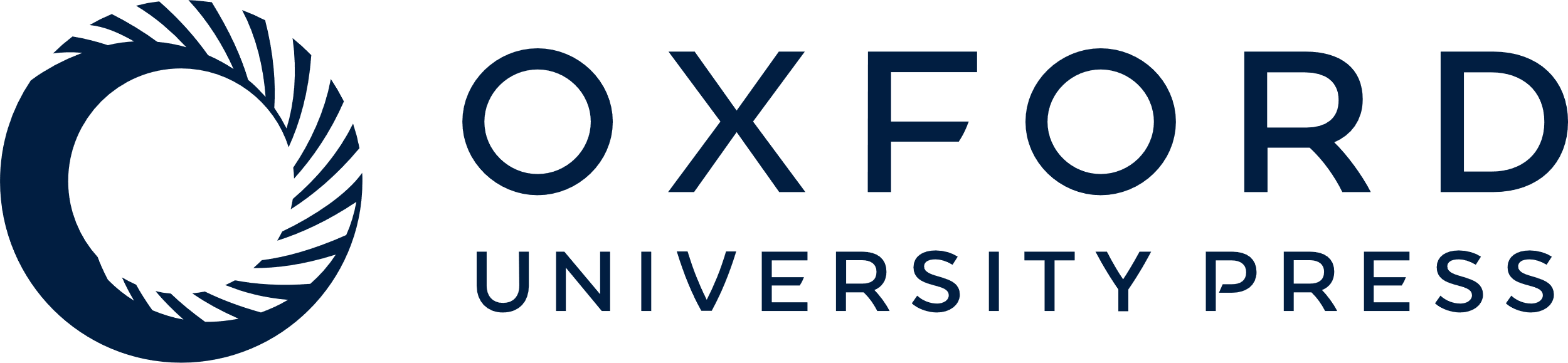 [Speaker Notes: Fig. 1. Chemical structure of Chlamydia psittaci LPS which harbors all the antigen fragments listed in Table I. S64-4's immunogen, the 2→8 pentasaccharide bisphosphate (Table I, h), is shown by red in the online version and grey in the printed version.


Unless provided in the caption above, the following copyright applies to the content of this slide: © The Author 2011. Published by Oxford University Press. All rights reserved. For permissions, please e-mail: journals.permissions@oup.com]